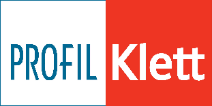 ZVONIMIR BALOG
utemeljitelj suvremene hrvatske dječje poezije i najnagrađivaniji hrvatski dječji pisac
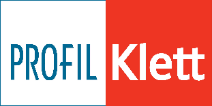 - rođen je 30. svibnja 1932. godine u Svetom Petru Čvrstecu u blizini Križevaca
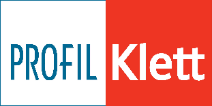 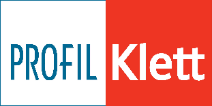 - u Zagrebu je završio Školu primjenjenih umjetnosti i Pedagošku akademiju- studirao je pedagogiju- u životu je radio puno poslova; bio je  administrator, pipničar, dekorater, nastavnik, predavač na Pedagoškoj akademiji, urednik časopisa, televizijski urednik i drugo- osim što je bio pisac, bio je slikar, kipar i ilustrator- napisao je šezdesetak knjiga za djecu i odrasle
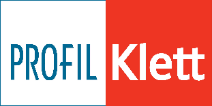 - književnost mu je bila velika ljubav- radio je kao ilustrator svojih knjiga- najpoznatije zbirke pjesama su: „Zlatna nit”, „Nevidljiva Iva”, „Pjesme sa šlagom ili šumar ima šumu na dlanu”- najpoznatije zbirke priča su: „Zeleni mravi” i „Ja magarac”
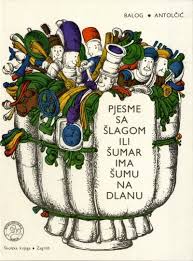 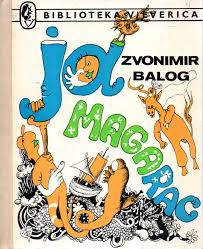 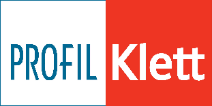 - priče i pjesme prevedene su mu na devetnaest svjetskih jezika- osvojio je brojne nagrade, najpoznatije među njima su nagrada Grigor Vitez, nagrada Ivana Brlić-Mažuranić, Goranova plaketa
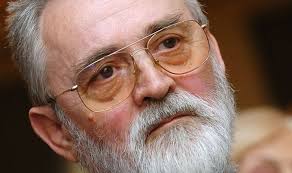 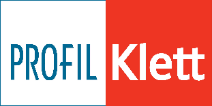 Umro je u Zagrebu 2. studenog 2014. godine.